Social Marketing of #banggabuatanindonesia as Indonesia Nation Identity Campaign in Social Media
Rotumiar Pasaribu, SS., M.I.Kom
Soegijapranata Catholic University
Introduction
Culture Product
Regulation
Public Relations Campaign
#banggabuatanindonesia program
Nation Building Crisis
01
02
03
04
05
Darmaputera (1997) declare that all of society “Third World”, including Indonesia, has three main problems together, namely the problem of nation-building, political stability, and economic development issues. The issue of “nation building” is a problem associated with the legacy of the past, namely the issue of cultural diversity.
The act of nationalism, such as to love national cultural products should become a strategic thing that is needed as a target result of the development of Indonesian culture. With respect to the breadth of scope and variation in the level of understanding of the Indonesian nation.
Keputusan Presiden Nomor 24 Tahun 2018 tentang Tim Nasional Peningkatan Penggunaan Produk Dalam Negeri and Peraturan Menteri Perdagangan (Permendag) Nomor 47 Tahun 2016 tentang Peningkatan Penggunaan Produk Dalam Negeri.
The nation should show the clear identity so the netizen need to understand and believe with their own nation identity. The way to applicate that program is using campaign program.
That national activity was managed by SMES for Indonesia SMES which establish good economic growth. This activity focuses on stimulating Indonesian consumer to be proud of domestic product and creating new culture to buy and use domestic culture than import product.
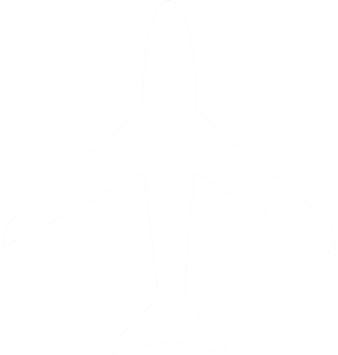 Conceptual Scope
Public Relations Campaign
Nation Identity
Social Marketing
Social Media
According to Safko & Blake (2009) refer to activities, practices, and behaviors among communities of people who gather online to share information, knowledge, and opinions using conversational media.
Product
Price
Place
Promotion
Input
Output
Out-take
Outcome
National identity concept was introduced by Luhtanen dan Crocker (1992). National identity is one of social identity which measured by collective self-esteem.
Research Methodology
This research used qualitative content analysis, the abstraction process is the stage during which concepts are created. 

Usually, some aspects of the process can be readily described, but it also partially depends on the researcher’s insight or intuitive action, which may be very difficult to describe to others.
2. #banggabuatanindonesia account
1. Qualitative Content Analysis
This research focus on #banggabuatanindonesia Instagram activity as the object of analysis.

The data get from the picture and video posting as a visual campaign activity. 

The description is used for explaining the social marketing campaign activity. Then, follower, like, comment activity is used for describe and explain the impact of the campaign.
Result
#banggabuatanindonesia as economic and Indonesia nation identity program
As pandemic situation make the government create a campaign to make a new behavior for the citizen to make activity selling and buying in internal country especially domestic product. The aim of this campaign will not only save the economic crises in this country as long as pandemic situation but also want to create the Indonesian Identity from domestic product.
William Tanuwidjaya as a founder and CEO platform Tokopedia said that Gernas BBI could inspired many more local SMES and could influence Indonesia citizen to proud of Indonesian local product for helping national economic.
Deputi Bidang Pemasaran dan Jaringan Usaha Kementerian Koperasi dan UKM Neddy Rafinaldi Halim in Jakarta said that through the support of the creative economy, Indonesia gains benefits, namely pro-people economic growth, effective use of natural resources and strengthening of cultural identity which will in fact reinforce and enrich Indonesia nation identity.
#banggabuatanindonesia Social Marketing
P
P
Place
Promotion
Price
Product
#banggabuatanindonesia is social marketing activity which use Instagram as campaign media. This place is chosen because target of the audience whether the seller or the customer is young generation. One of Indonesian tagline said that “Young generation is backbone of the country”. Besides that, as the campaign target to be agent of nation identity, young generation is always being appropriate.
There are so many kind of promotion in this social marketing activity such as advertising, sales promotion, e-WOM, etc. The promotion which is designed by the seller also give impact to the social marketing itself. Customer could see the identity from Indonesia product and get information about the story of the product. This shows how nation identity is campaigned.
Price form SMES is customized by the customer. Target customer is Indonesian people too. This activity aims to create the circle of economic nation. The price also was created in showing the nation identity by using Indonesian Rupiah.
There are so many products which show about Indonesia nation identity. The seller mention #banggabuatanindonesia and the customer realize it.
P
P
Indonesia Nation Identity
Input
Output
Out-Take
Outcome
The results from 4Ps explain how the campaign about #banggabuatanindonesia appears and grows as long as the campaign arise. 4Ps which is done by seller automatically support the social marketing about #banggabuatanindonesia and also describe and explain the value of the regional culture as Indonesia identity.
This campaign beside useful for the seller and customer to create buying and selling activity, this campaign could educate both of them about nation identity. The seller will create the product which describe about Indonesia uniqueness and identity. And then, the customer knows from the product which they will buy and use about Indonesia uniqueness and identity. It can be seen from the responses.
-Cognitive
-Affective
-Conative.
As the evaluation, there are so many seller and customer who respect with this campaign and use this occasion to support this activity. Especially for the seller use this moment to promote their product. There are so many accounts which follow #banggabuatanindonesia campaign share the account or product to other account like WOM activity. This e-WOM activity not only help the selling process but also share and spread the #banggabuatanindonesia campaign.
Conclusion
Indonesia nation identity social marketing campaign have been processed day by day. It is helped by marketing activity of domestic product. The product describes and explains about regional culture which also connect to Indonesia nation identity campaign description and explanation.
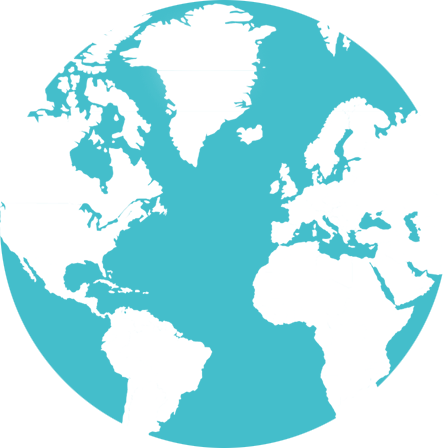 Those social marketing campaign create domino effect.
First effect can be seen from the selling domestic product activity.
Second, it helps Indonesia economic circulation.
Third, it also establishes Indonesian nation identity campaign.
Thank you